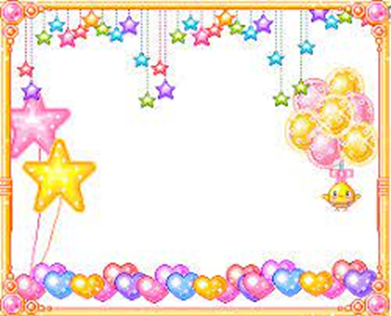 BÀI 9:NUÔI DƯỠNG TÂM HỒN
NÓI VÀ NGHE
CÁC EM HÃY XEM VIDEO VÀ TRẢ LỜI CÂU HỎI SAU:
- Nêu nhận xét của em về bài nói của bạn trong video : ngôn ngữ, cử chỉ, điệu bộ, ánh mắt, hình ảnh,…?
KỂ LẠI MỘT TRẢI NGHIỆM 
ĐÁNG NHỚ ĐỐI VỚI BẢN THÂN
KỂ LẠI MỘT TRẢI NGHIỆM ĐÁNG NHỚ ĐỐI VỚI BẢN THÂN
1. Chuẩn bị nói:
- Luyện tập và trình bày
- Trao đổi đánh giá.
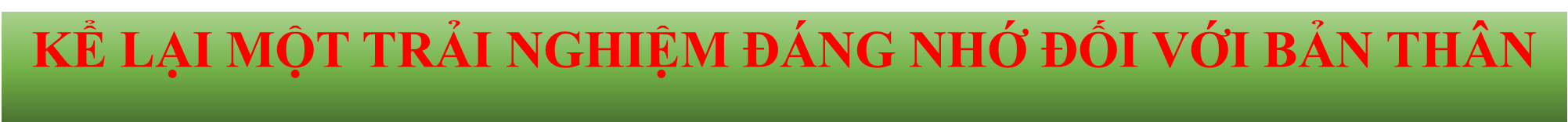 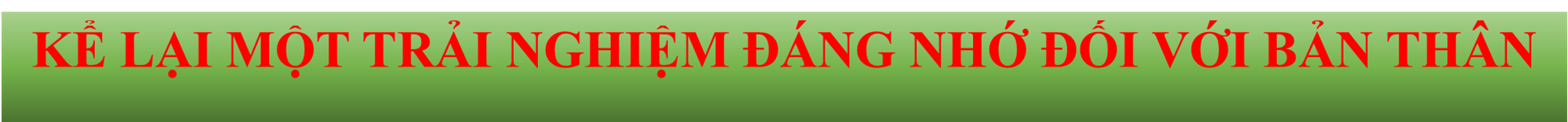 2/ Trình bày và đánh giá bài nói:
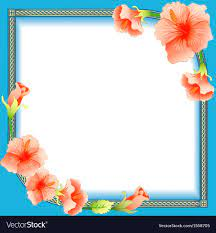 BÀI 9: NUÔI DƯỠNG TÂM HỒN
ÔN TẬP
TRÒ CHƠI: NHÌN TRANH BẮT CHỮ (TÁC PHẨM)
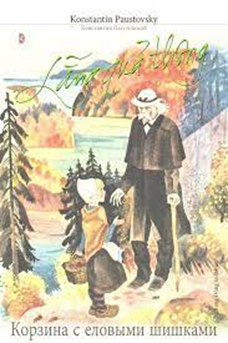 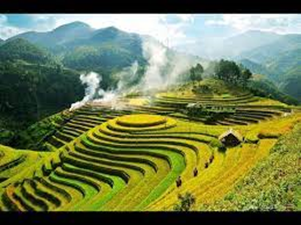 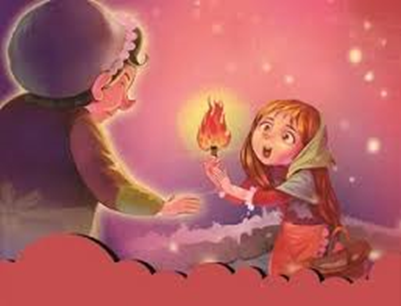 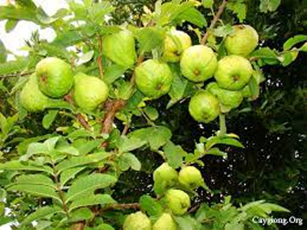 VÀ TÔI NHỚ KHÓI
CÔ BÉ BÁN DIÊM
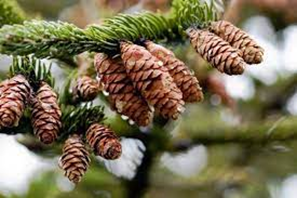 LẴNG QUẢ THÔNG
TÔI MUỐN LÀM MỘT CÁI CÂY
LUYỆN TẬP
Hoạt động nhóm (3 phút)
Bài  tập 1:Em đọc ba văn bản Lẵng quả thông, Con muốn làm một cái cây, Và tôi nhớ khói. Hãy điền thông tin vào bảng sau:
LUYỆN TẬP
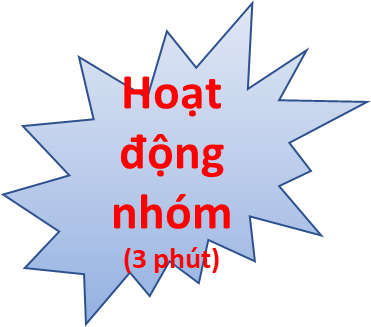 Bài  1:Em đọc ba văn bản Lẵng quả thông, Con muốn làm một cái cây, Và tôi nhớ khói. Hãy điền thông tin vào bảng sau:
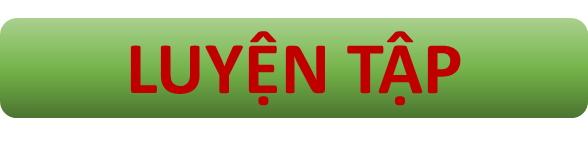 Bài tập 2: Em hãy trình bày và nêu cảm nhận cá nhân về những việc làm mỗi ngày để nuôi dưỡng tâm hồn.
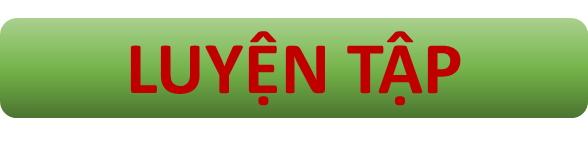 HOẠT ĐỘNG NHÓM 
(3 Phút )
Bài tập 3. Nuôi dưỡng một đời sống tâm hồn phong phú sẽ mang đến cho chúng ta điều gì?
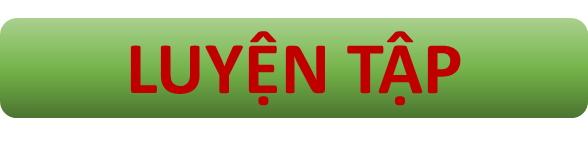 HOẠT ĐỘNG NHÓM 
(3 Phút )
Bài tập 3. Nuôi dưỡng một đời sống tâm hồn phong phú sẽ mang đến cho chúng ta điều gì?
KẾT THÚC CHỦ ĐỀ: 
NUÔI DƯỠNG TÂM HỒN